ORIENTAÇÕES:

Fonte de título: calibri (Light Títulos) 40 - branco
Alinhada à direita
Não reposicionar
Não inserir imagens
Etapa 8: Cuidados Paliativos na APS e na AAEOficina Tutorial 8.1 AAE
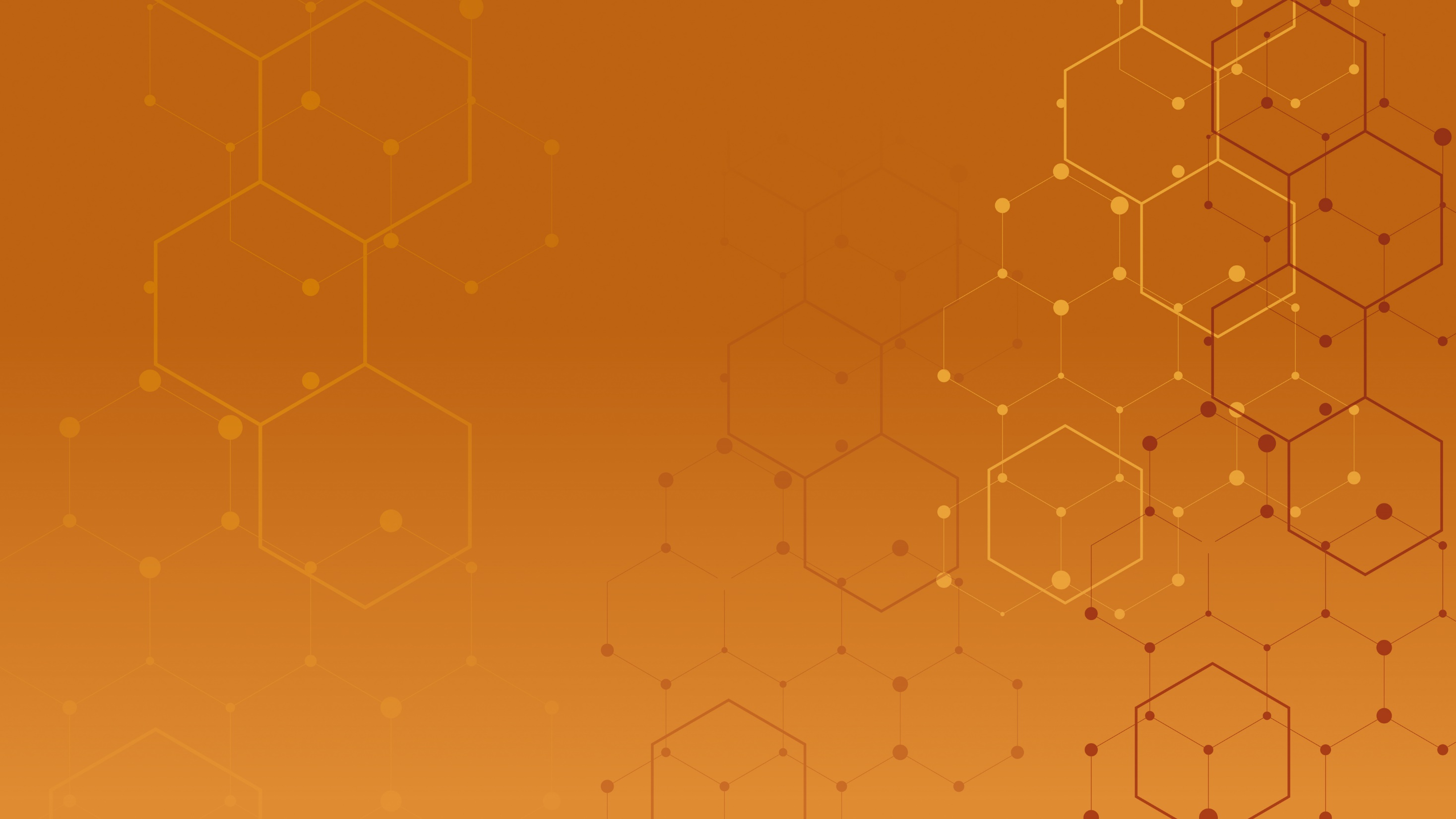 Cheguei! 
Sou a Zezé e estou aqui para apoiar vocês! 
Para nossa maior integração, vou compartilhar quatro fatos sobre mim:
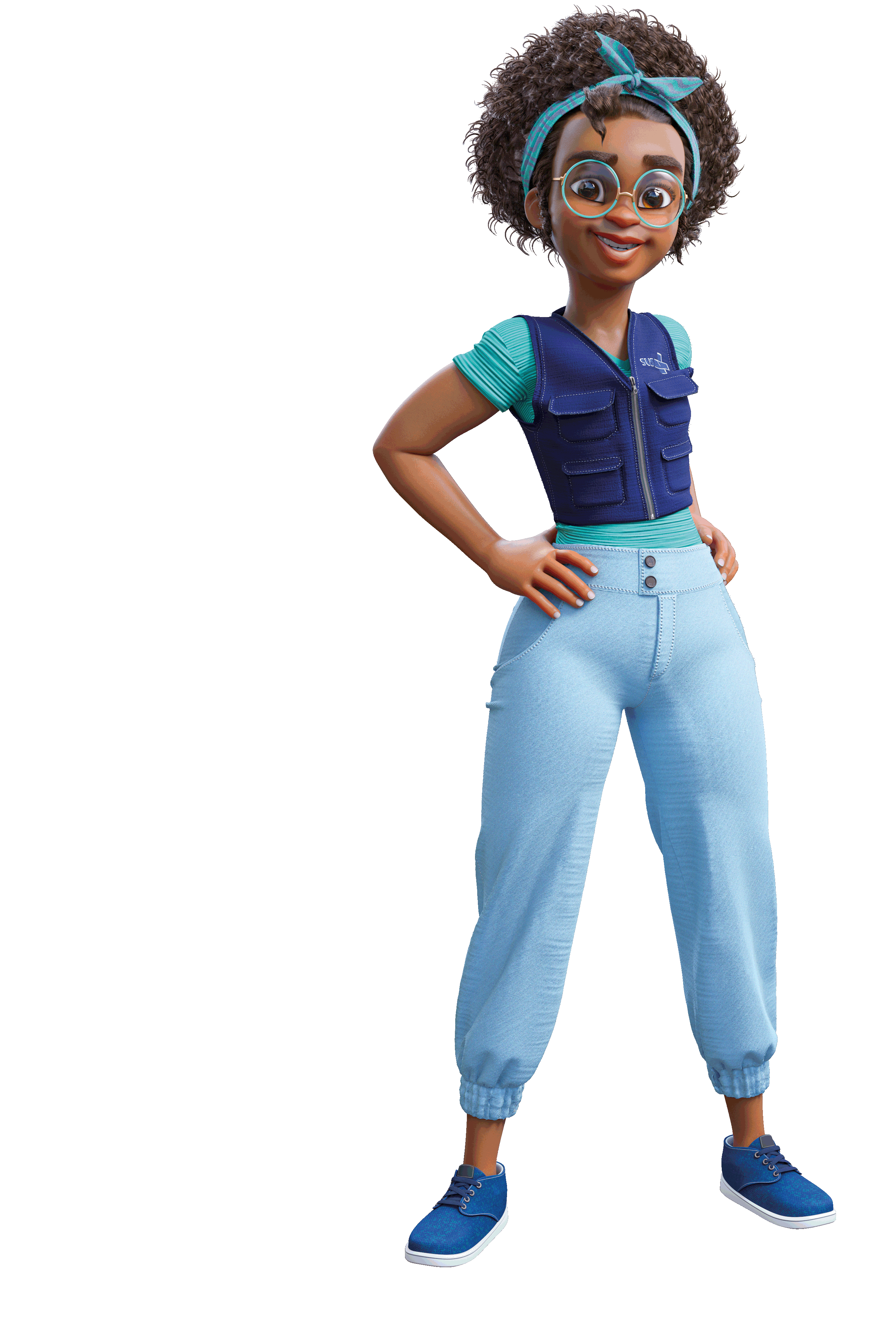 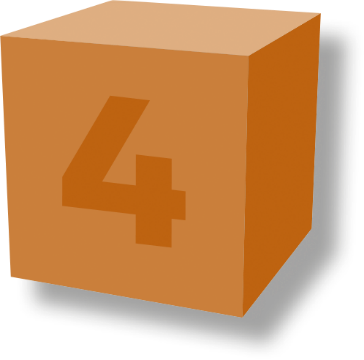 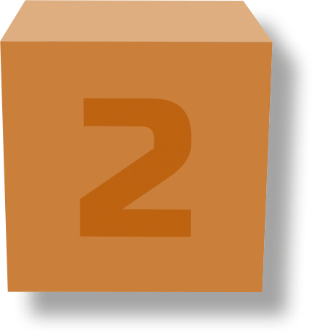 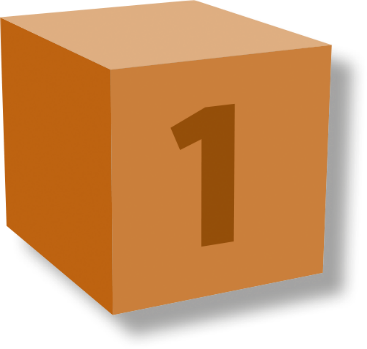 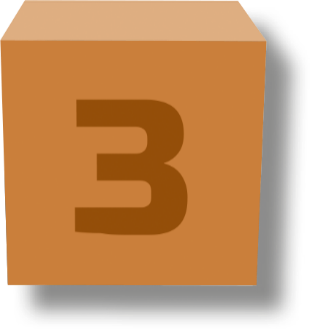 Todo mundo acha que Zezé é meu apelido, mas não é, viu? É meu nome! Zezé e com muito orgulho!
Tem a ver com, digamos, minha criação. Eu não sou um desenho e nem um holograma tá? Eu sou toda feita em 3D!
Sou uma profissional virtual e estou aqui pra apoiar na produção de sentido entre conceitos e atividades apresentadas com a realidade do seu contexto de trabalho.
É possível me encontrar no conteúdo EaD, 
nos materiais de apoio e até mesmo no e-Planifica, nossa plataforma virtual.
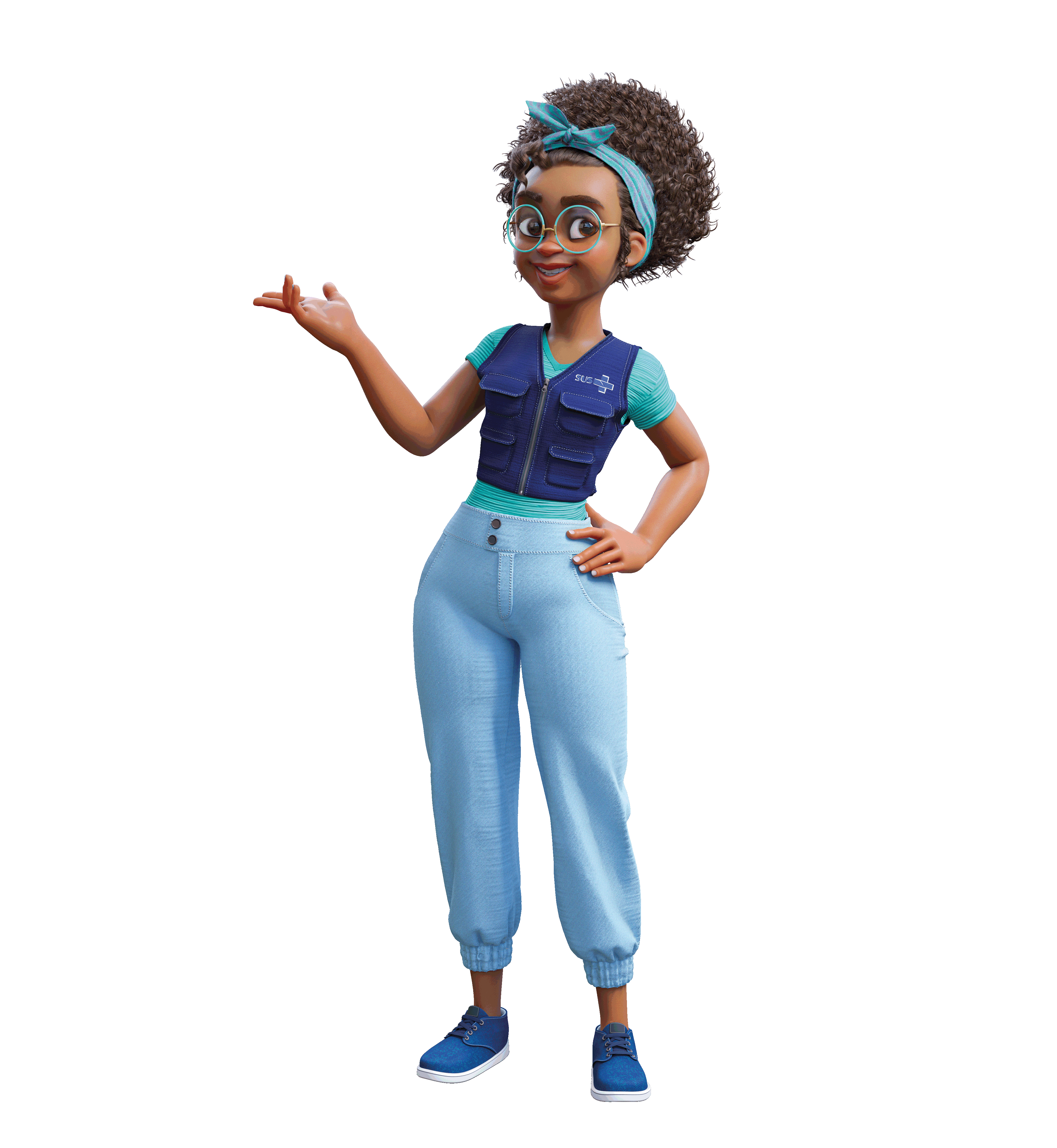 ORIENTAÇÕES:

Fonte de título: calibri (Light Títulos) 40 - branco
Alinhada à direita
Não reposicionar
Não inserir imagens
Material de Apoio – Parte I
Cuidados Paliativos e os macroprocessos da AAE
Definição de Cuidados Paliativos
Cuidado holístico ativo voltado ao indivíduo com sério sofrimento atrelado a uma condição de saúde grave, em qualquer fase do ciclo de vida, especialmente próximo na fase final de vida. Ele visa melhor qualidade de vida para o paciente, seus familiares e cuidadores (IAHPC,2019).
Cuidados Paliativos e os Macroprocessos da AAE
Manejo da condição de saúde​ baseado nas melhores evidências
Estabilidade clínica​ e redução da morbimortalidade
Redução e manejo da carga global de sintomas
AAE
Cuidados Paliativos e os Macroprocessos da AAE
AAE
Cuidados Paliativos e os Macroprocessos da AAE
AAE
ORIENTAÇÕES:

Fonte de título: calibri (Light Títulos) 40 - branco
Alinhada à direita
Não reposicionar
Não inserir imagens
Material de Apoio - Parte II
Ferramentas de elegibilidade para Cuidados Paliativos e a AAE
A demanda da população por ações de cuidados paliativos
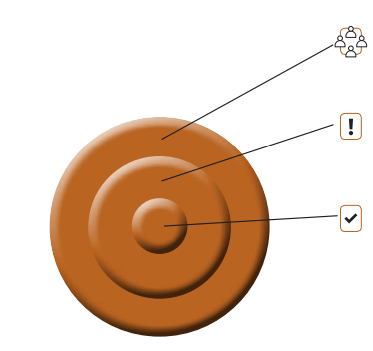 População geral: Sensibilização e educação em saúde sobre cuidados paliativos
Pessoas com fatores de risco ou condição de saúde estabelecida: oportunidade de abordagem paliativa durante a rotina de cuidado
Pessoas com elegibilidade para abordagem paliativa completa: cuidados paliativos integrados ao plano de cuidados
Elegibilidade para Abordagem Paliativa Completa
Fonte: Adaptado de MASS et al, 2013; HIGHET et al, 2013; UNIVERSITY OF EDINBURGH, 2022.
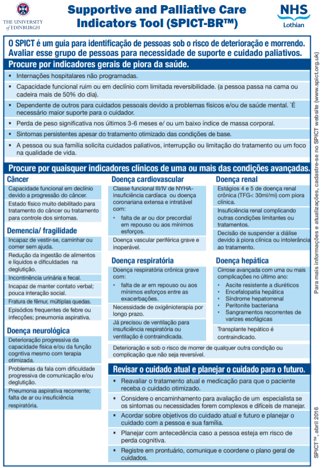 Fonte: https://www.spict.org.uk/the-spict/spict-br/
ORIENTAÇÕES:

Não reposicionar o texto do link
Não inserir imagens
Não inserir texto
Não inserir mensagens de agradecimento
Slide padrão de finalização
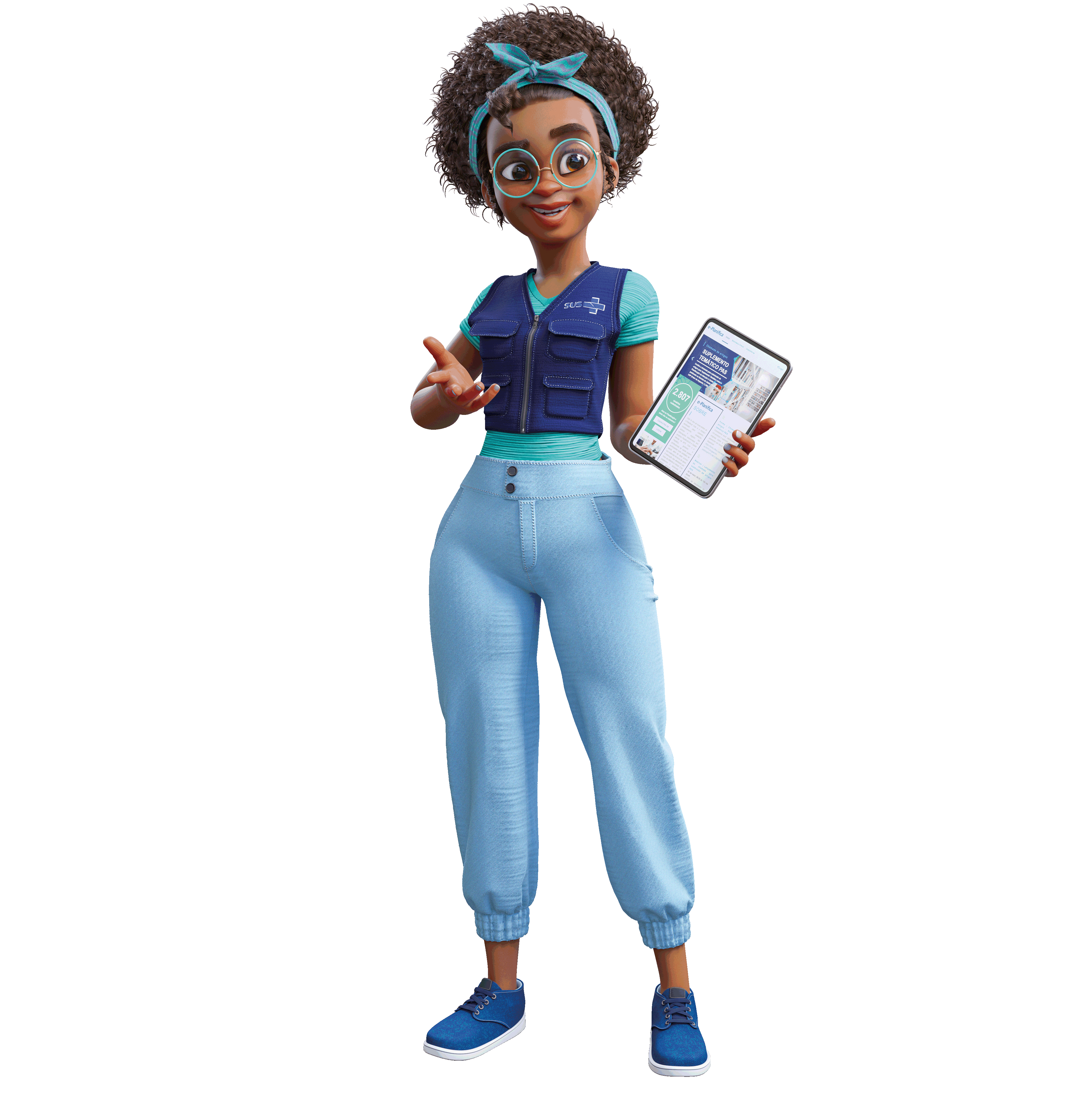